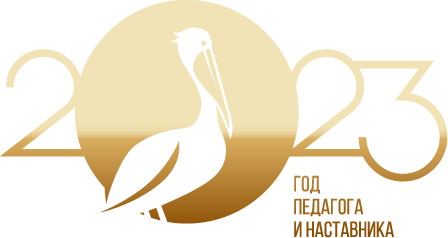 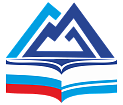 а
Анализ мониторинга исполнения рекомендаций психолого-медико-педагогических комиссий Республики Алтай в 2022-2023 учебном году
Черникова Анна Андреевна, 
учитель-дефектолог ЦПМПК
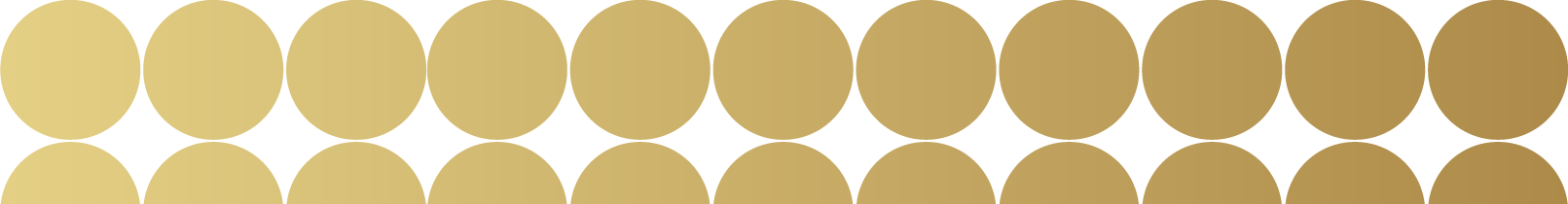 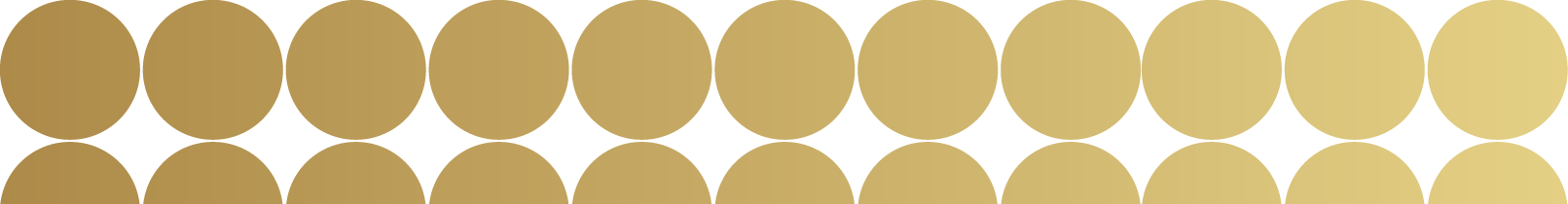 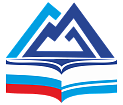 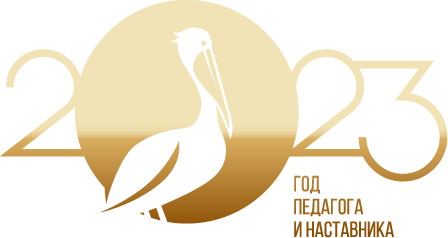 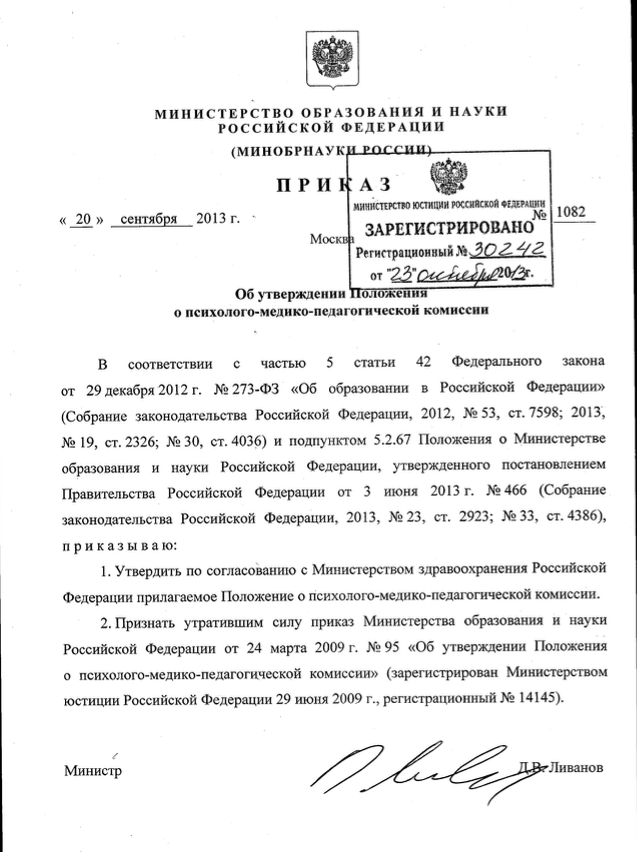 Приказ Министерства образования и науки Российской Федерации от  20 сентября 2013 г. № 1082
п.12 Комиссия имеет право:
…осуществлять мониторинг учета рекомендаций комиссии по созданию необходимых условий для обучения и воспитания детей в образовательных организациях…
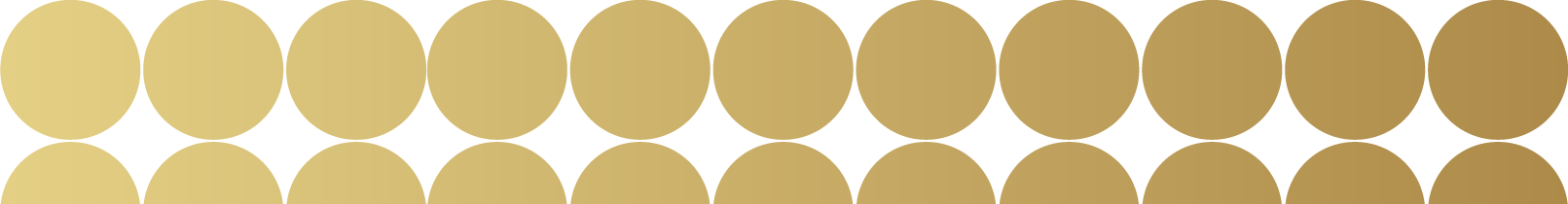 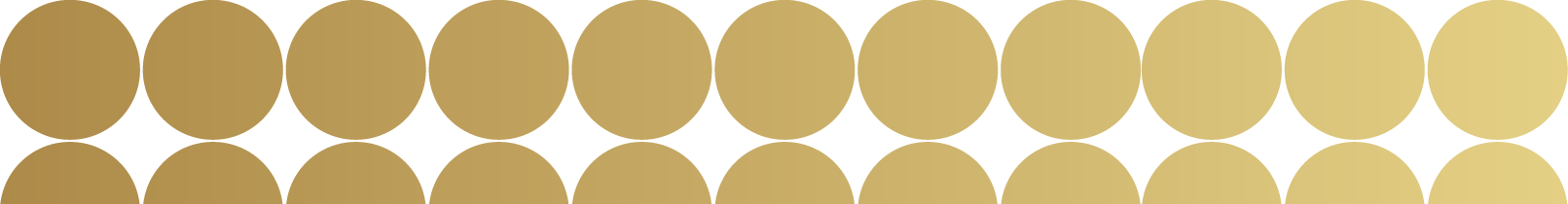 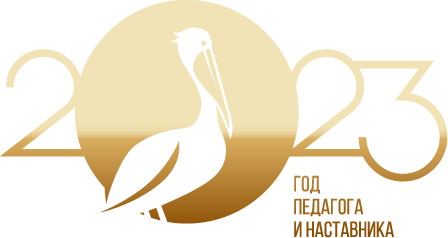 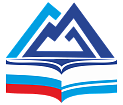 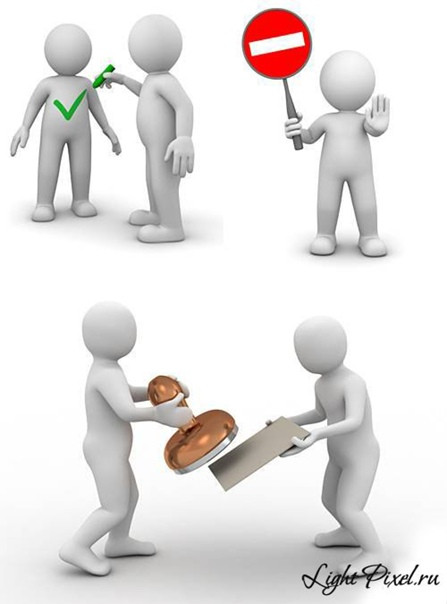 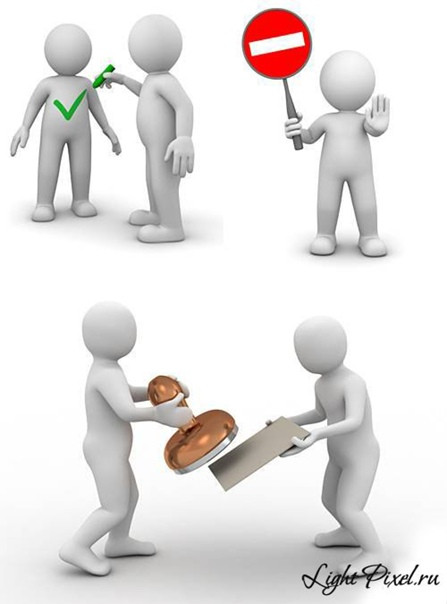 КОУ РА «Школа-интернат для детей с нарушением слуха»
 КОУ РА «Коррекционная школа-интернат»,  КОУ РА «Школа-интернат для детей-сирот и детей, оставшихся без попечения родителей, им. Г.К.Жукова», ГАГПК,  АПОУ ТОТ, 
Чойский район, 
Улаганский район
Турочакский район, Майминский район, 
Кош-Агачский район, Усть-Коксинский район, Усть-Канский район, Чемальский район, Шебалинскийрайон, Онгудайский район,
 г.Горно-Алтайск, МСХТ, ГАПК
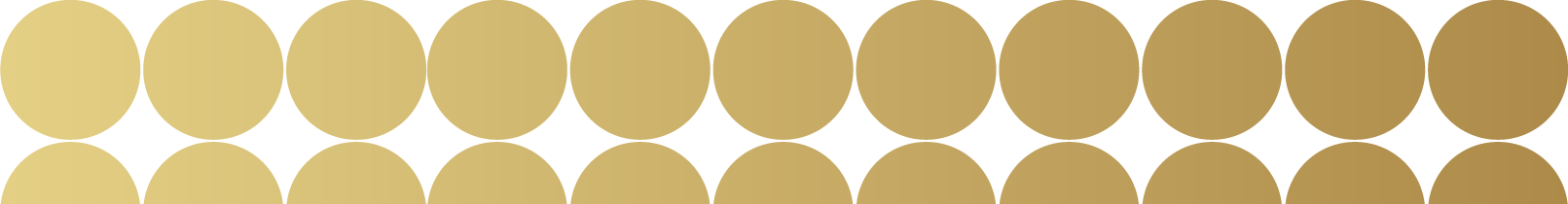 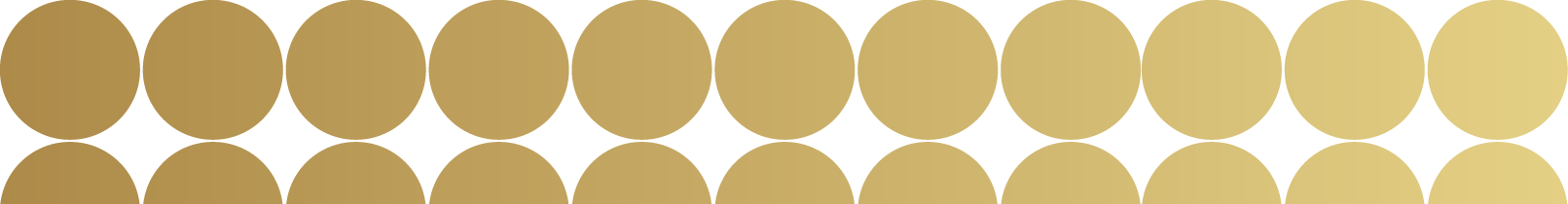 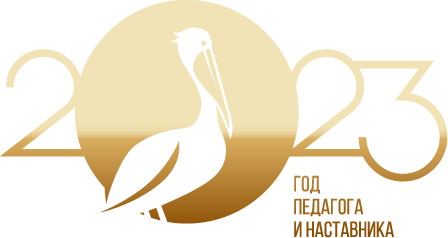 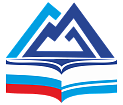 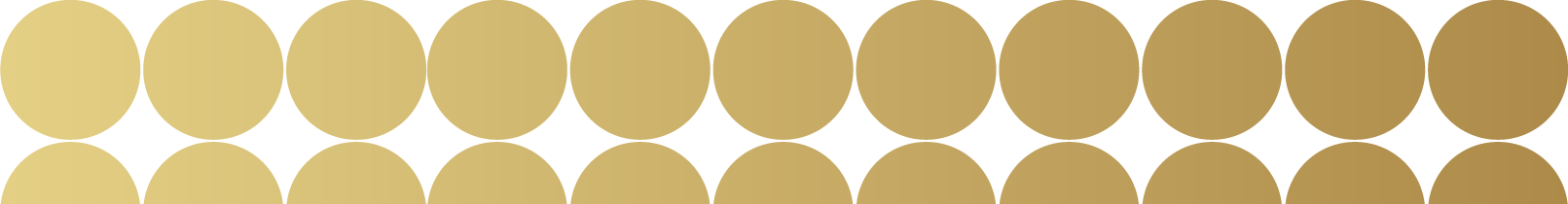 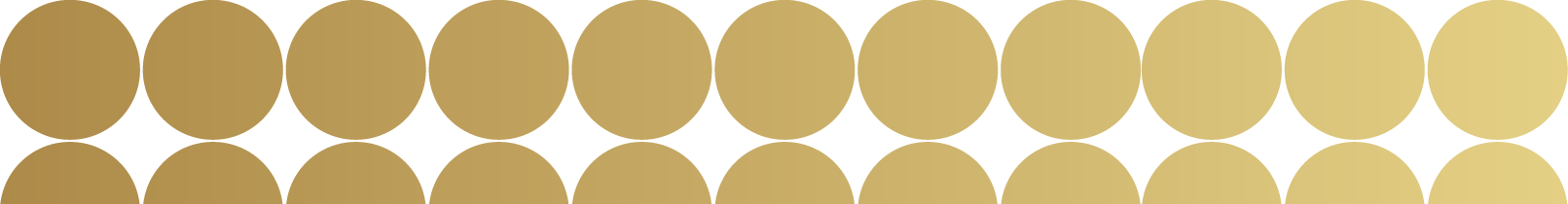 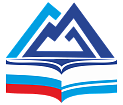 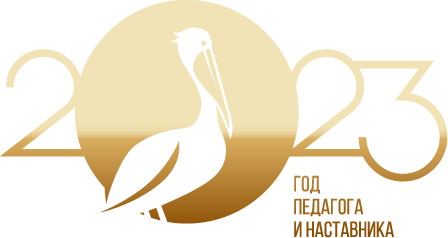 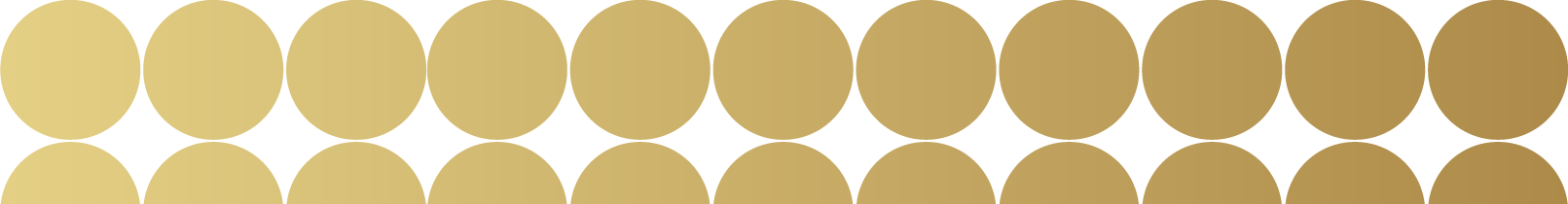 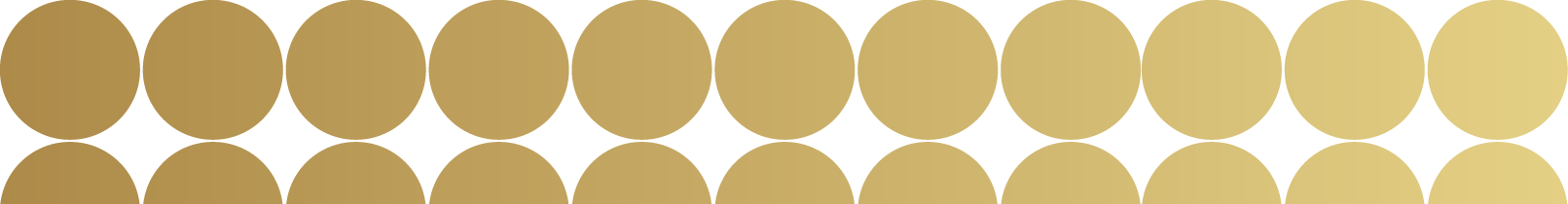 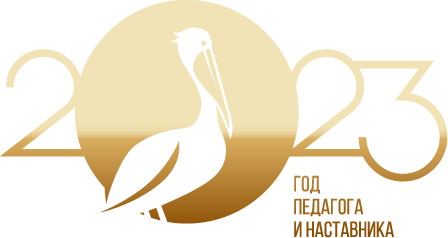 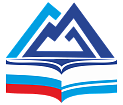 Первично обследовано в ПМПК - 541 ребенок
Первично предоставили заключение в ОО - 1005 ребенок
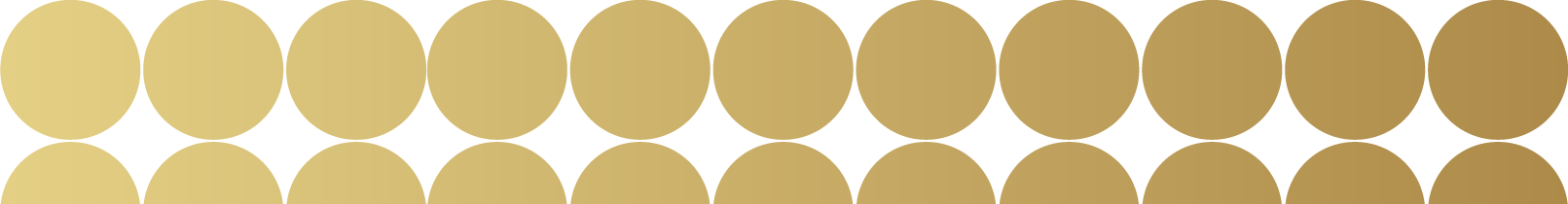 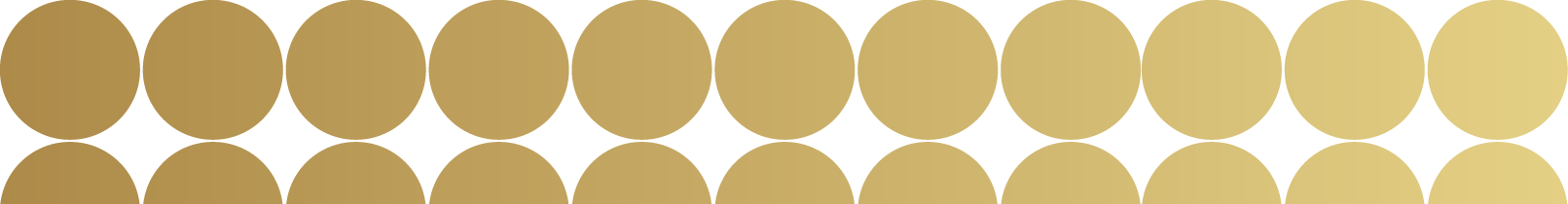 Дошкольный уровень образования
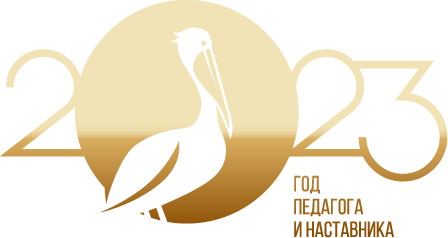 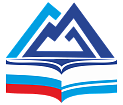 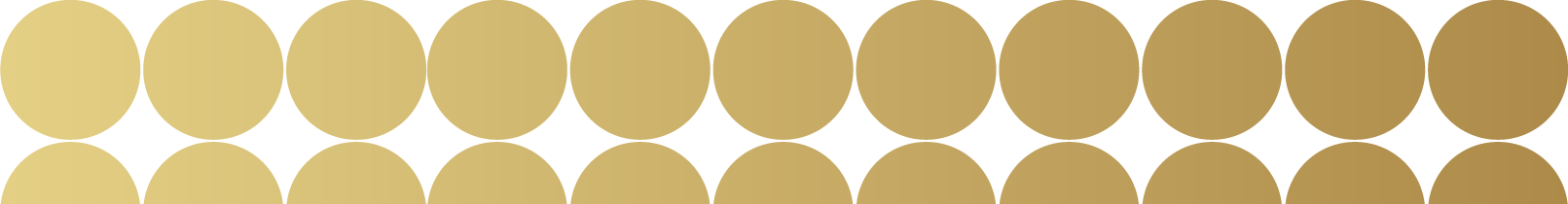 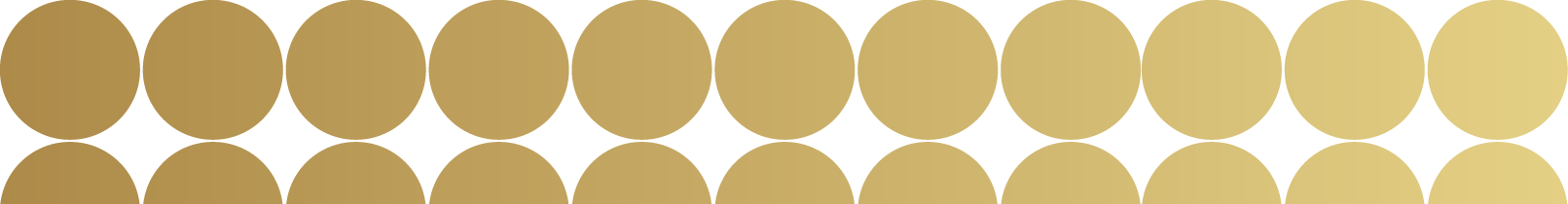 Уровень основного образования
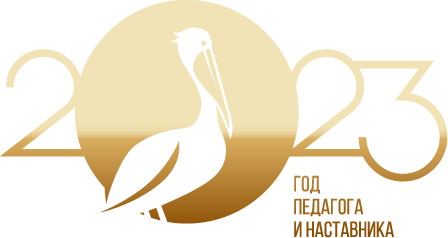 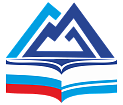 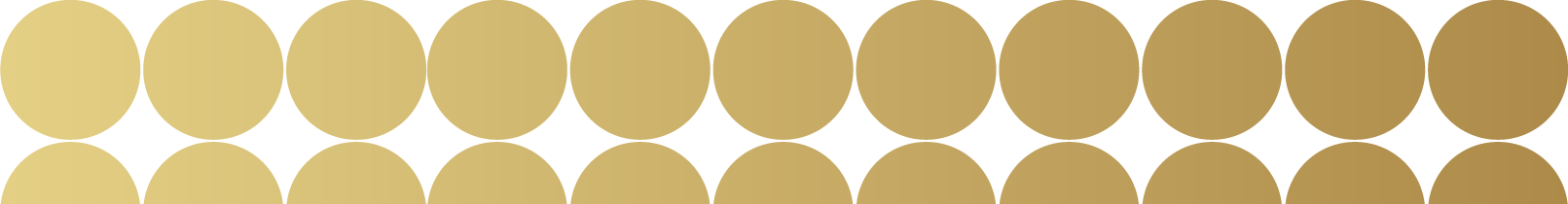 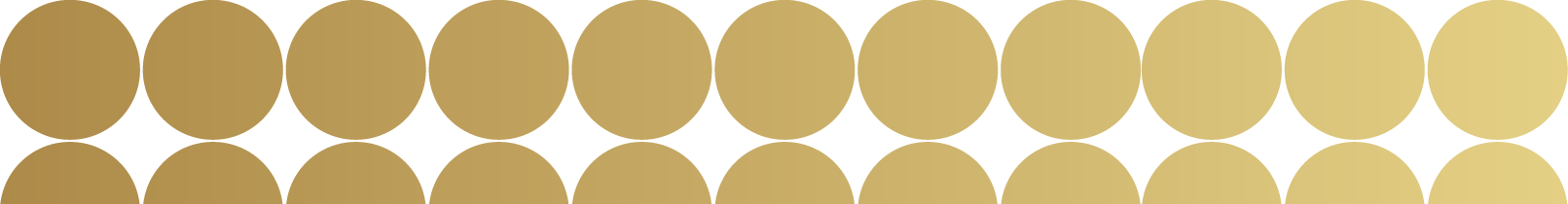 Уровень профессионального образования
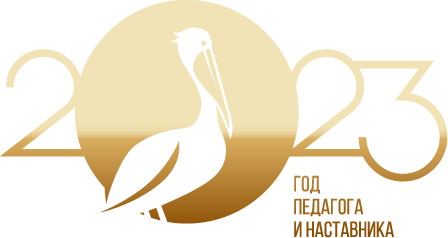 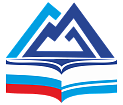 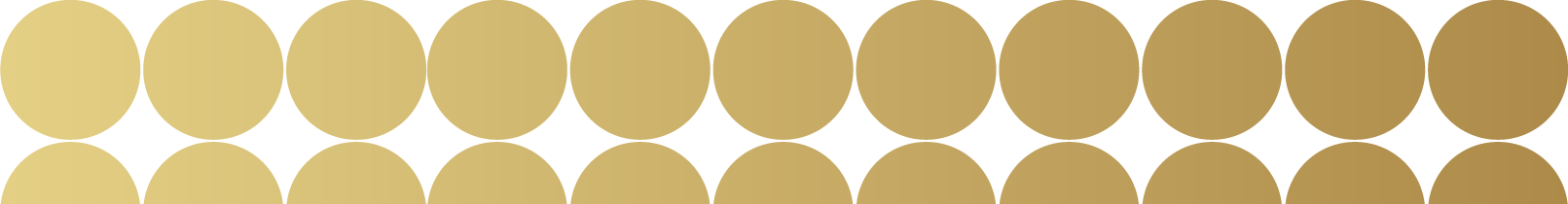 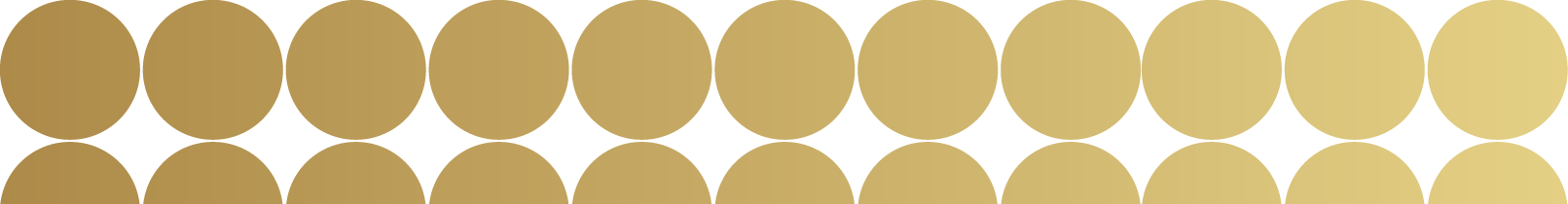 Дошкольный уровень образования
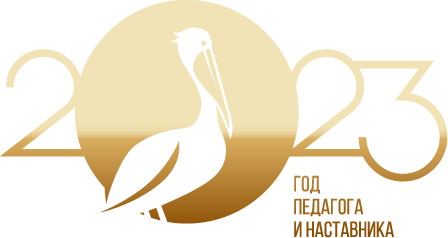 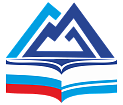 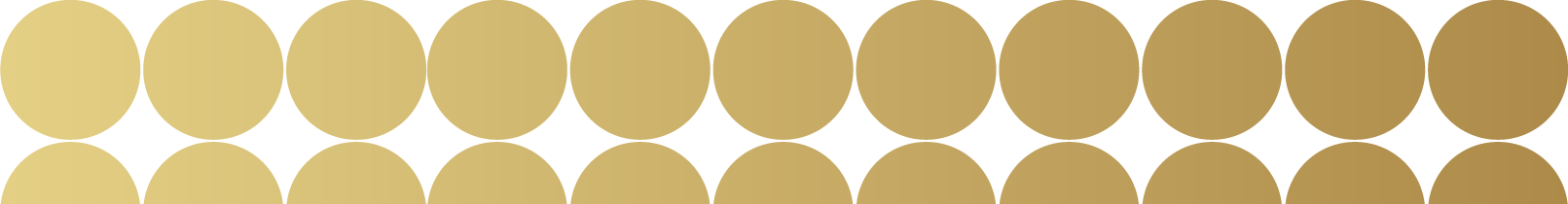 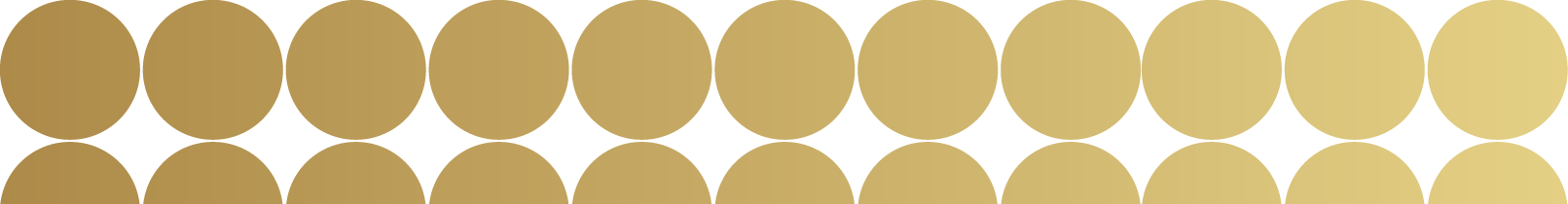 Уровень основного образования
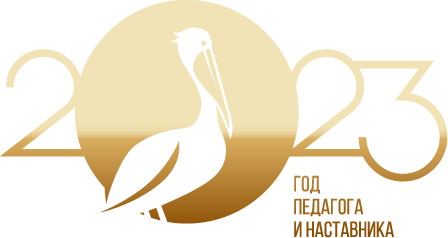 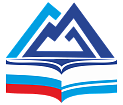 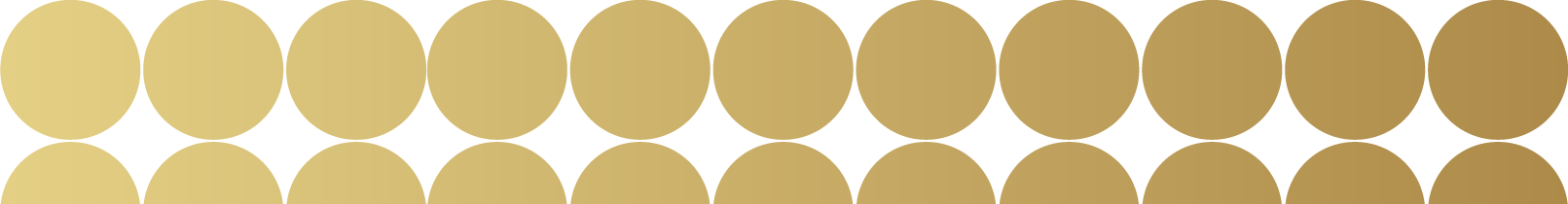 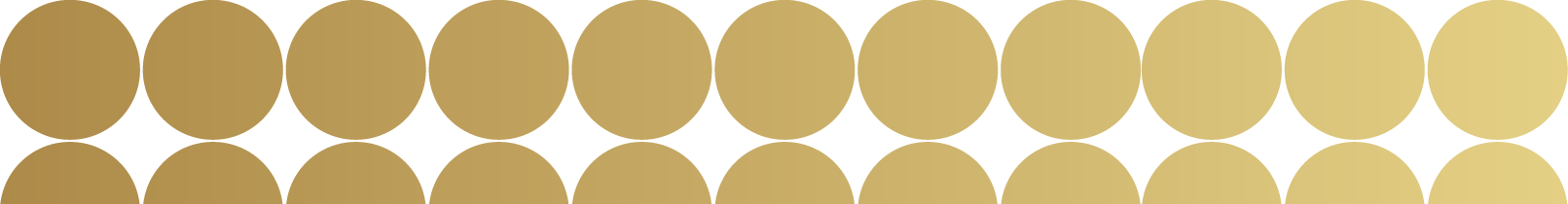 Дошкольный уровень образования
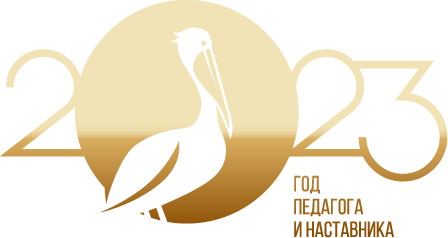 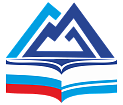 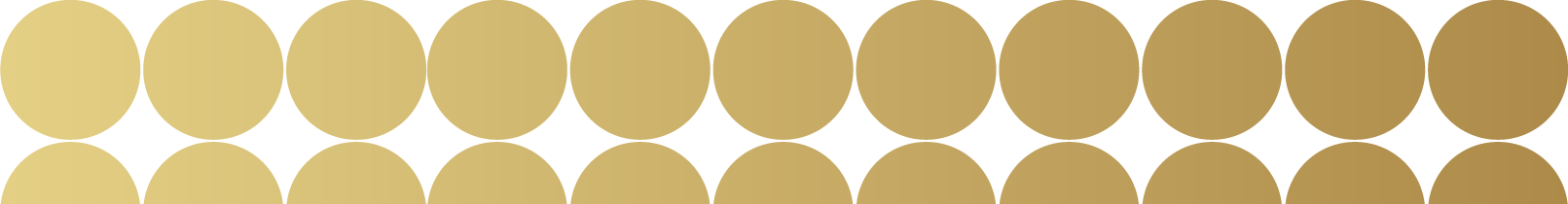 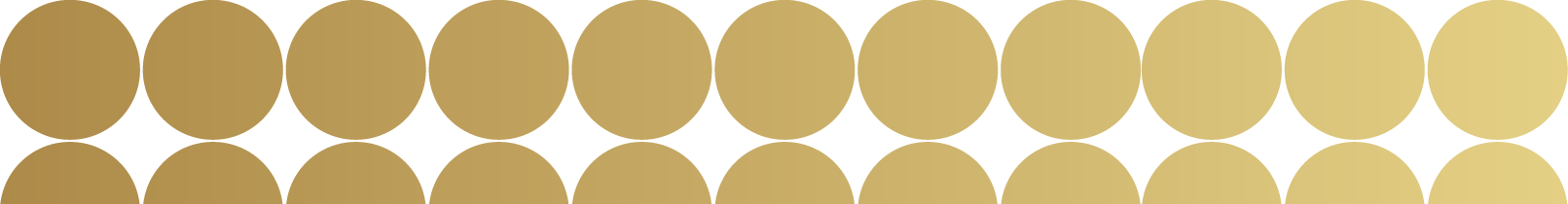 Уровень основного образования
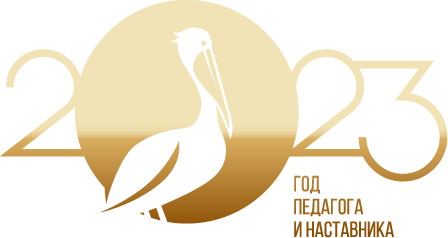 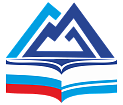 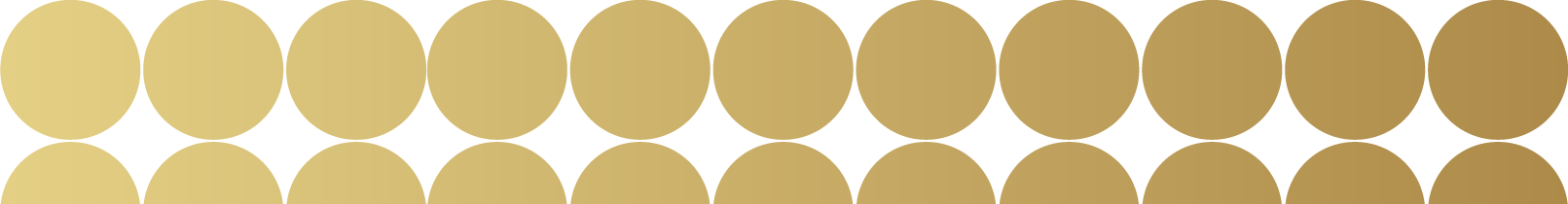 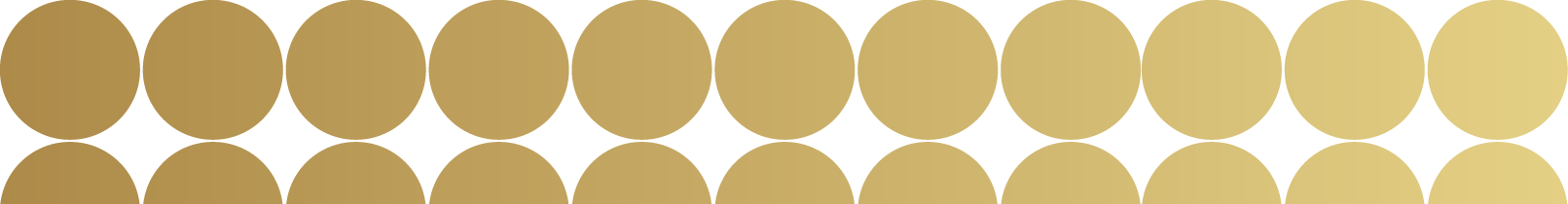 Уровень профессионального образования
44 ребенка
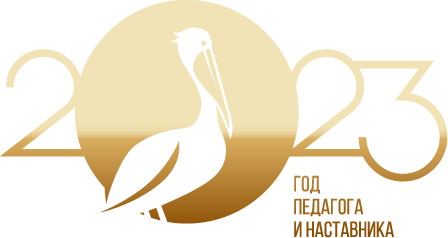 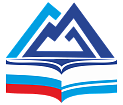 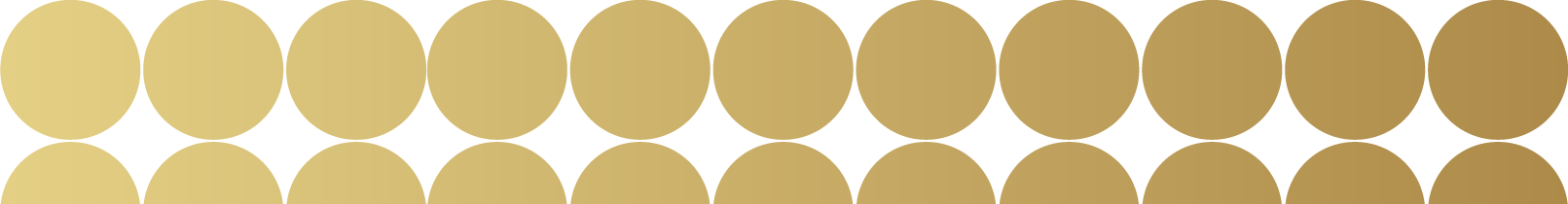 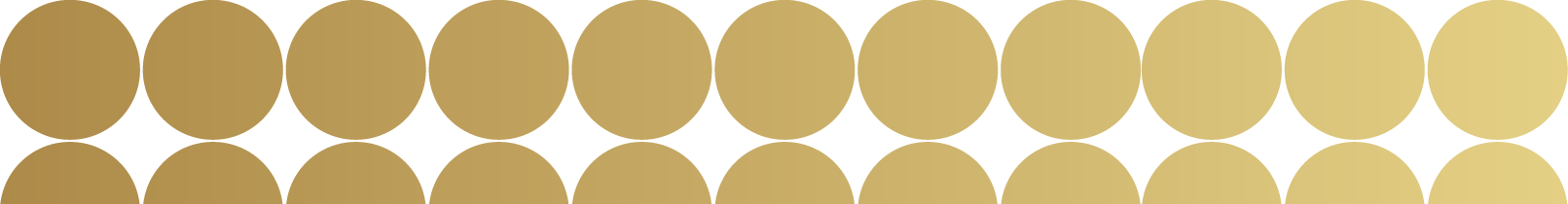 Дошкольный уровень образования
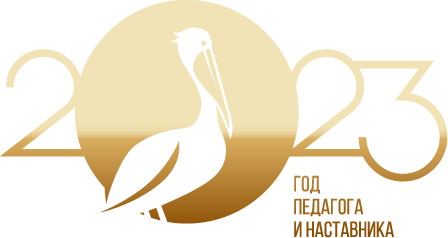 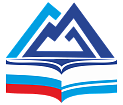 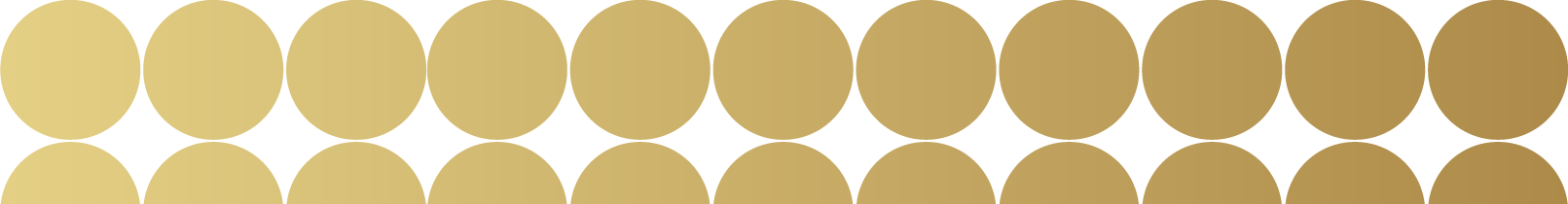 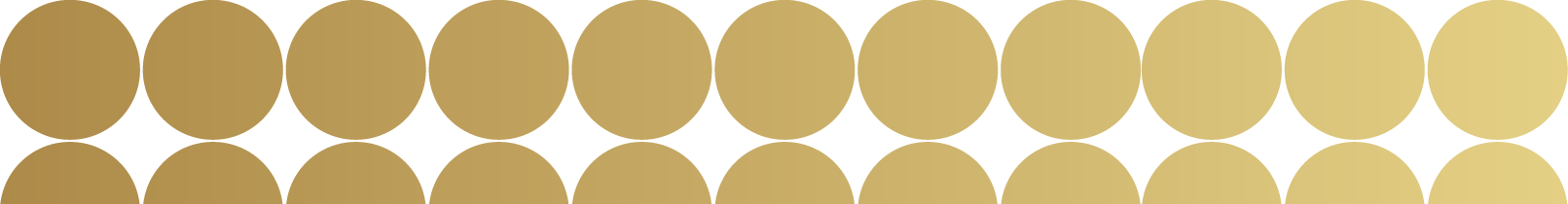 Уровень основного образования
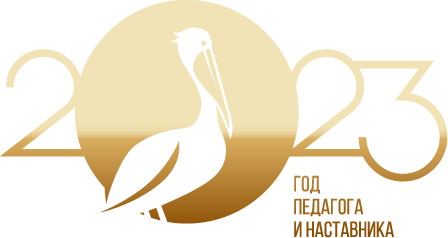 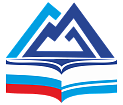 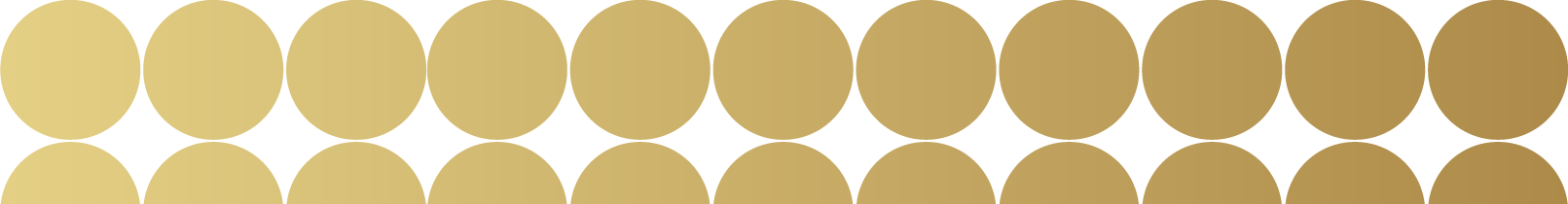 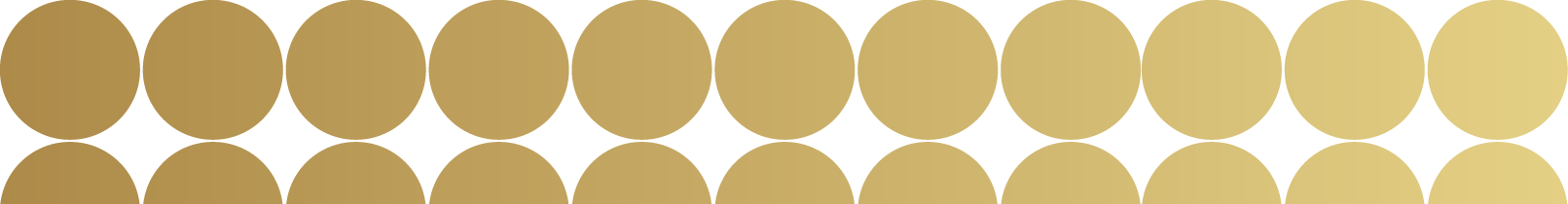 Психолого-педагогический консилиум
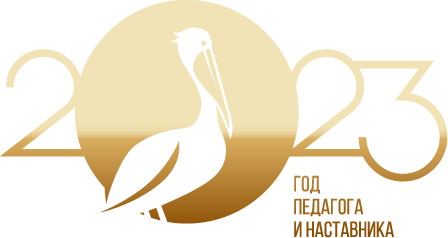 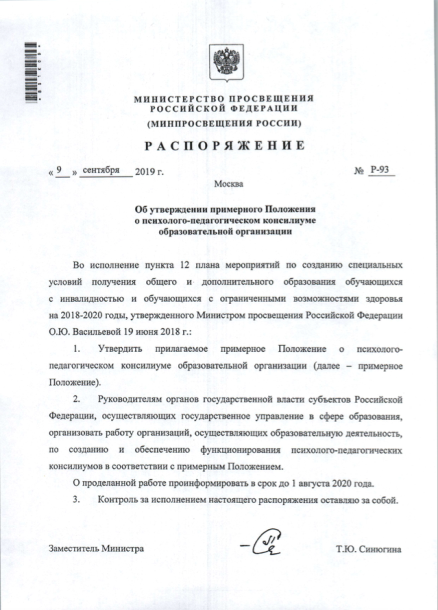 Распоряжение Министерства просвещения РФ от 9 сентября 2019 года № Р-93 «Об утверждении примерного положения о психолого-педагогическом консилиуме образовательной организации»
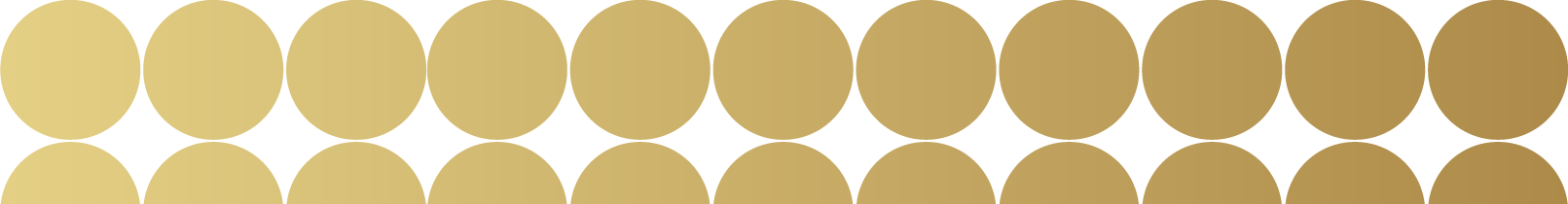 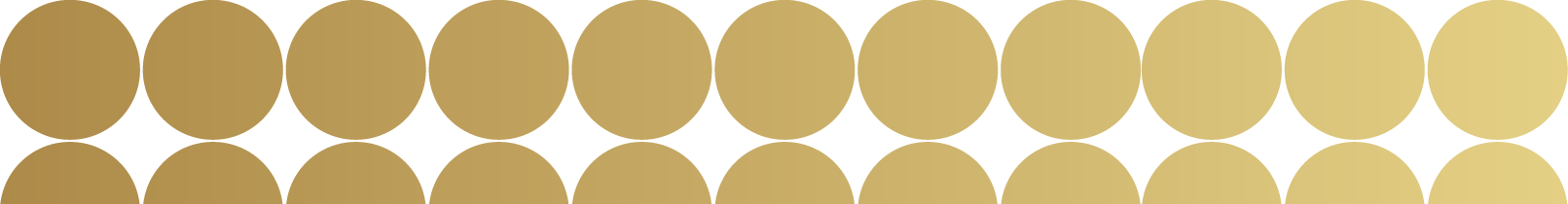 Анализ документарного мониторинга деятельности психолого-педагогических консилиумов дошкольных образовательных организаций (июнь, 2023 г)
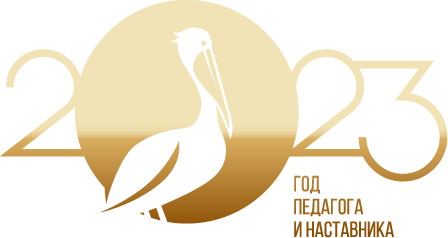 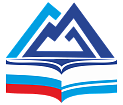 В рамках исполнения 30  пункта  Комплекса мер, направленного на повышение качества дошкольного образования в Республике Алтай на 2023-2025 годы, утвержденного приказом Министерства образования и науки республики Алтай от 18 апреля 2023 года № 340. 

Цель: повторное измерение показателей деятельности психолого-педагогических консилиумов дошкольных образовательных организаций (далее – ППк ДОО).
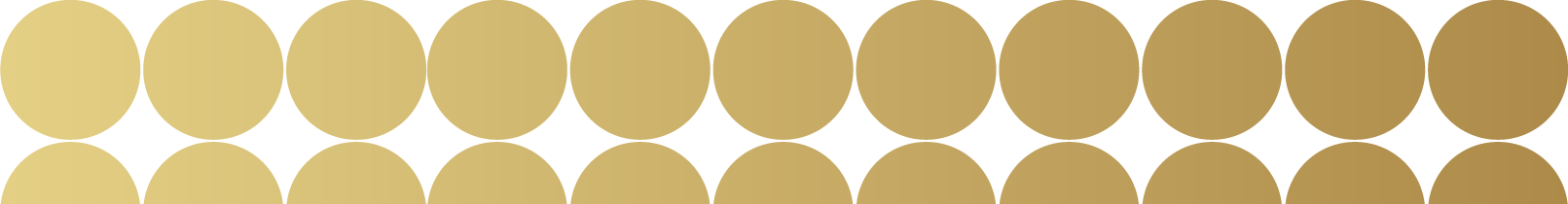 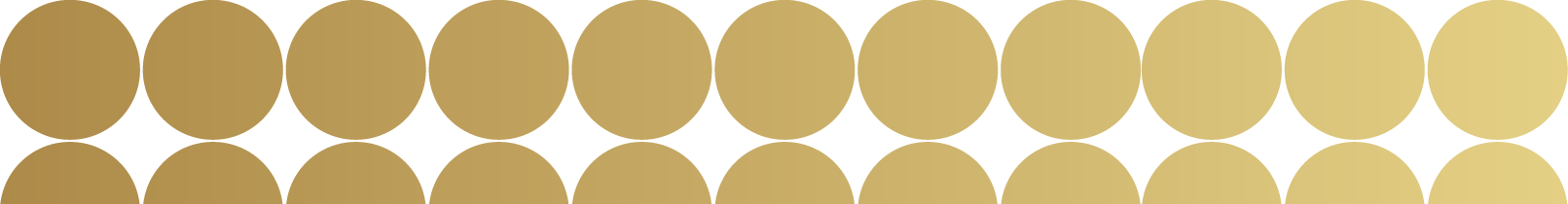 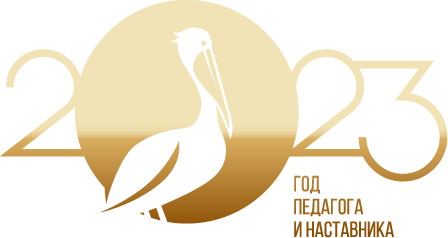 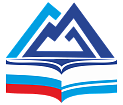 22 ППк ДОО Республики Алтай
Образовательные организации, участвующие в Мониторинге, определялись методом случайной выборки, по 2 ППк ДОО из муниципального образования.
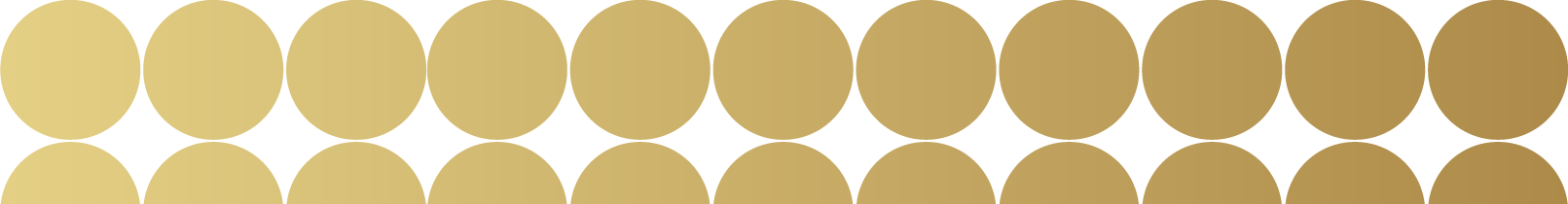 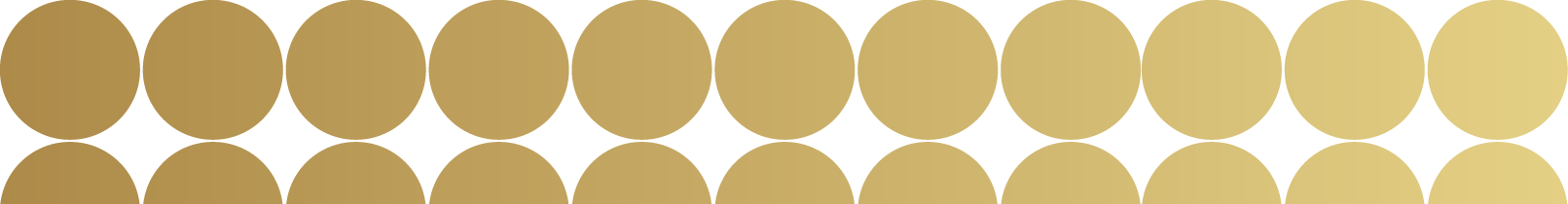 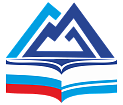 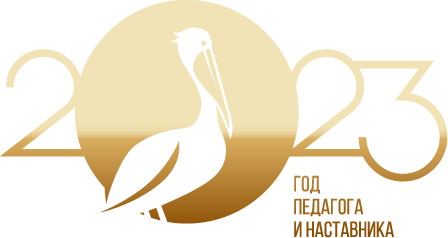 Состав участников Мониторинга
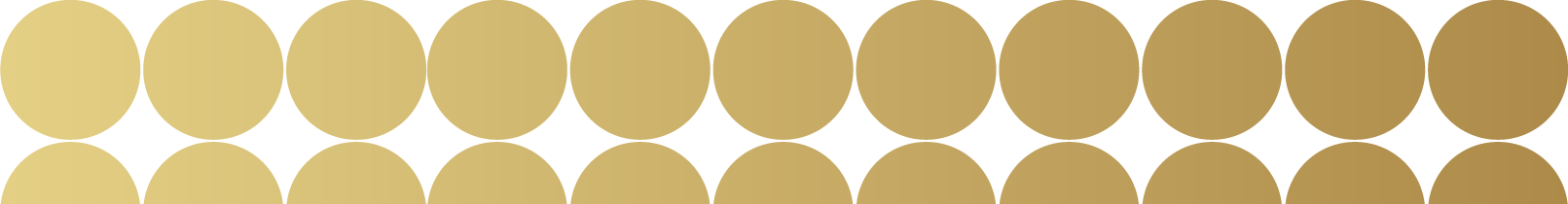 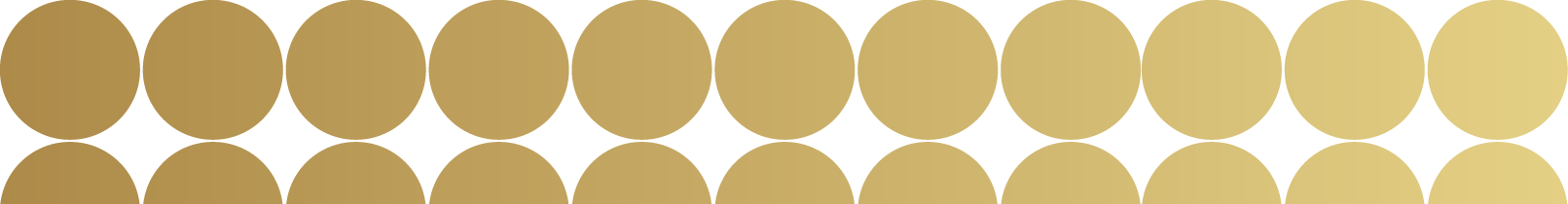 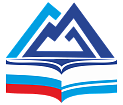 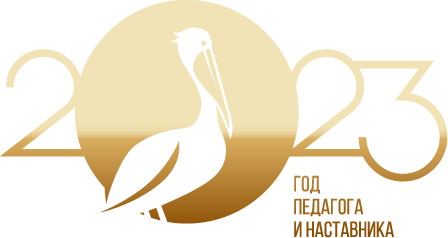 Состав участников Мониторинга
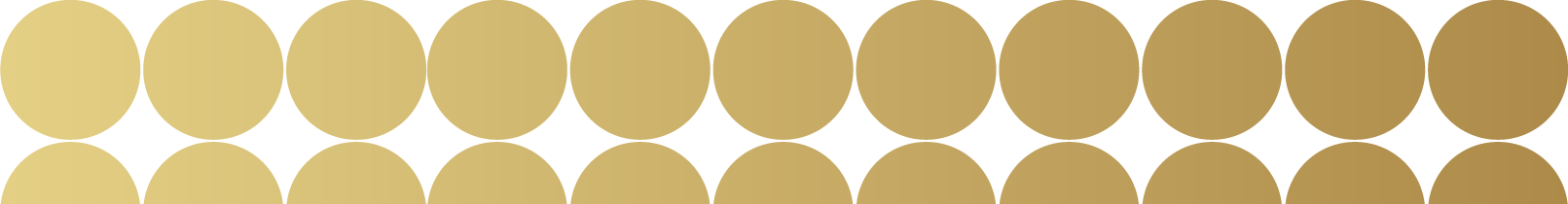 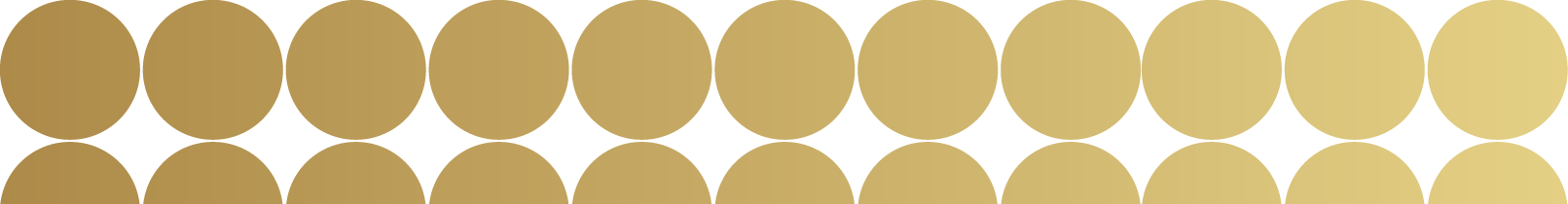 Скан-копии документов в формате PDF
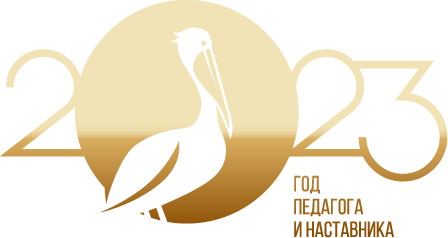 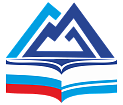 Приказ о создании ППк с утверждением состава ППк;
Утвержденное Положение о ППк;
Утвержденный График проведения плановых заседаний ППк на учебный год;
Журнал учета заседаний ППк и обучающихся, прошедших ППк;
Журнал регистрации коллегиальных заключений ППк;
Протокол заседания ППк;
Журнал направлений обучающихся на ПМПК;
Карта развития обучающегося на одного ребенка.
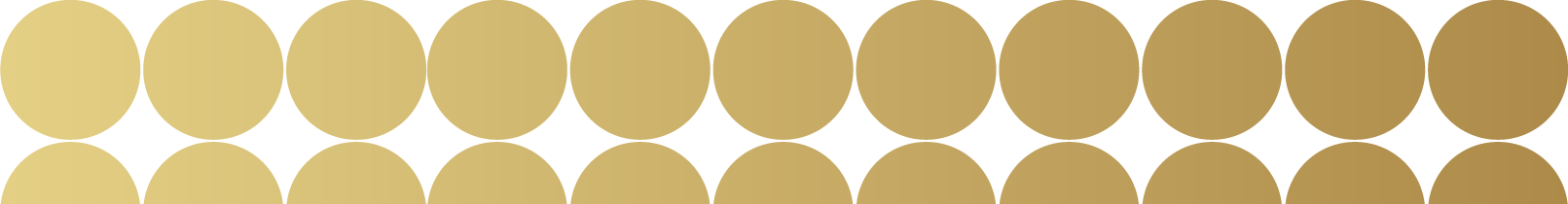 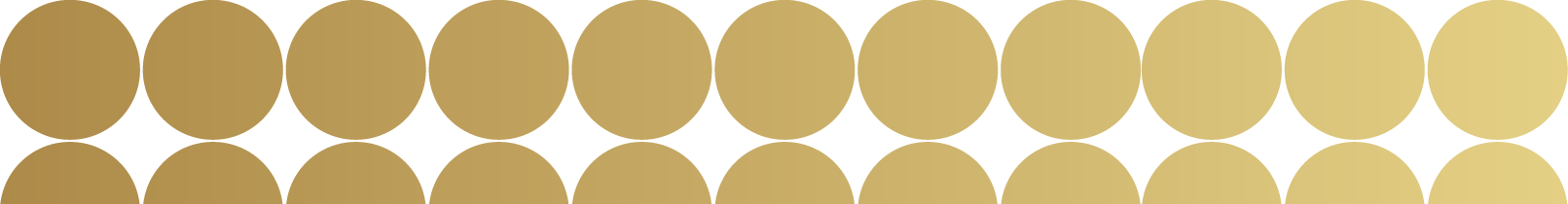 Критериями оценки результатов мониторинга
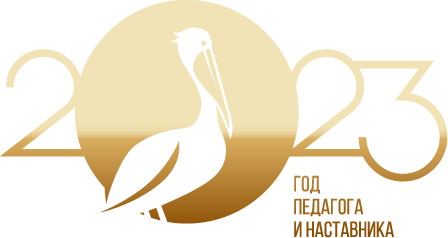 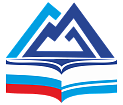 2 балла      документ имеется в наличии, без замечаний;
1 балл        документ имеется в наличии, с замечаниями;
0 баллов    документ отсутствует.
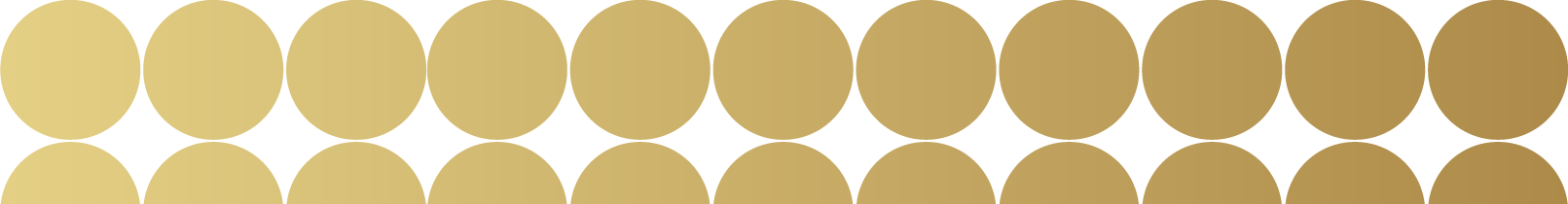 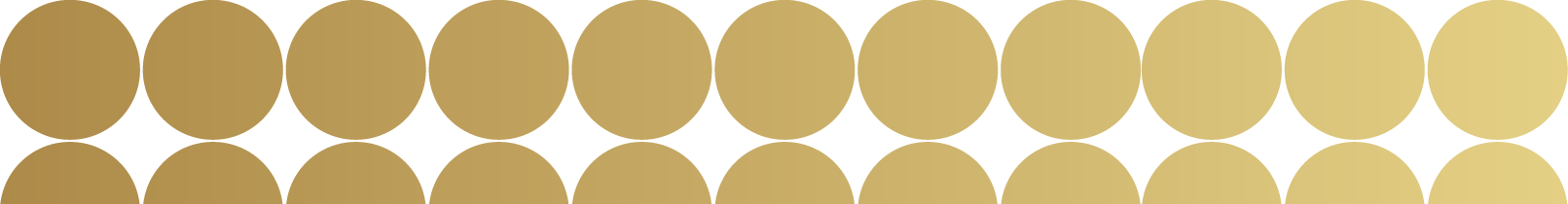 Определение уровня результатов
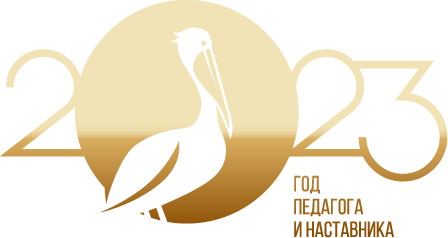 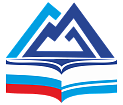 недопустимый уровнем качества- 0 - 8 баллов (менее 35% и ниже):
деятельность ППк не соответствует Положению о ППк (требуется серьезная работа по повышению качества деятельности ППк).

допустимый уровень качества - 9 - 17 баллов (от 36 до 69 %):
деятельность ППк частично соответствует Положению о ППк (отсутствует системная работа).

оптимальный уровень качества - 18 - 26 баллов (более 70 %):  
требуется исправление недочетов
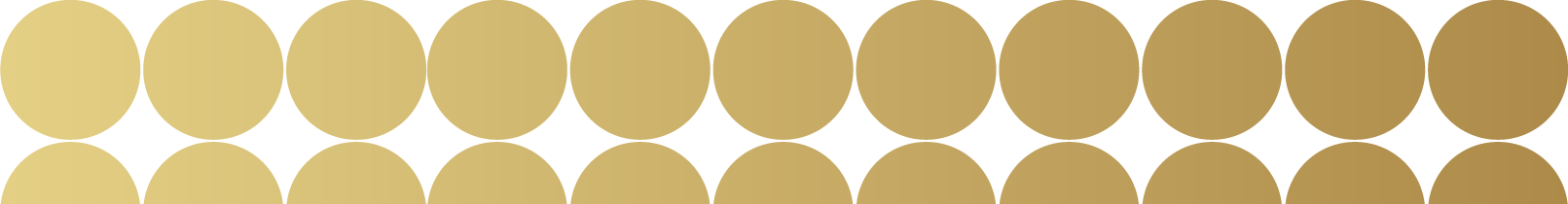 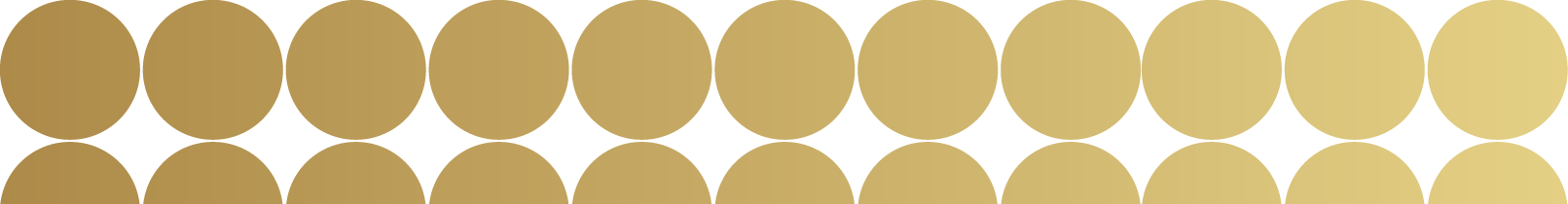 Основные результаты мониторинга
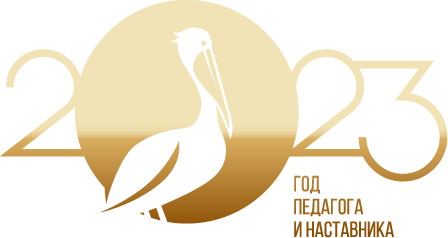 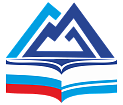 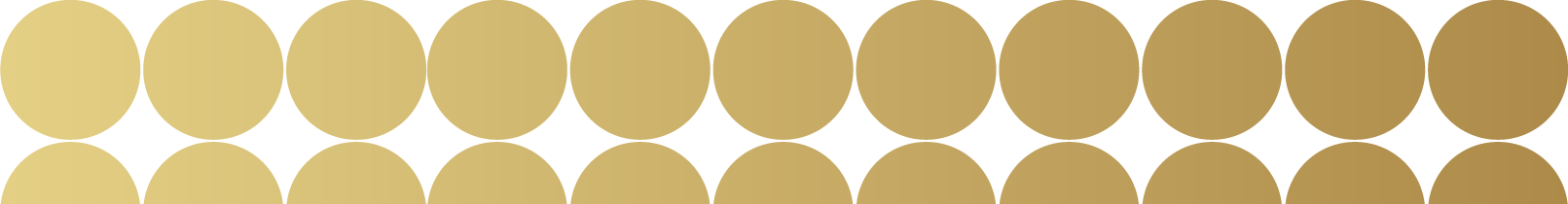 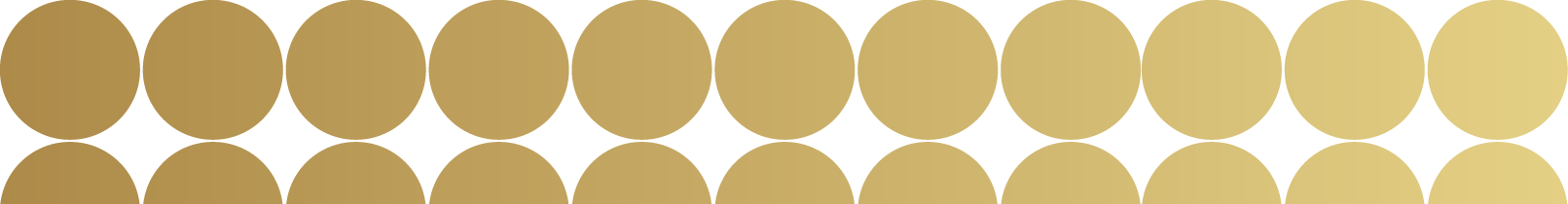